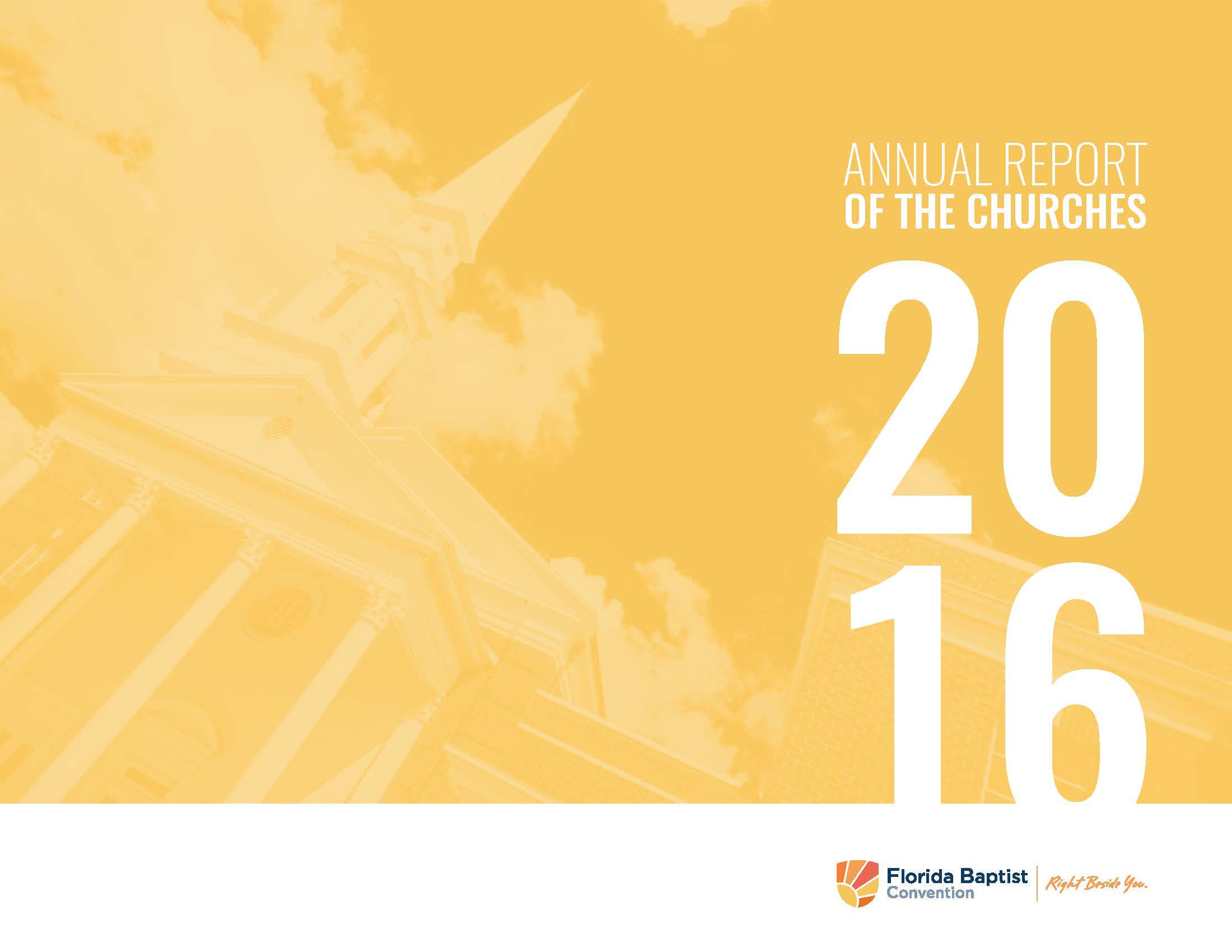 Cooperative Program Sunday
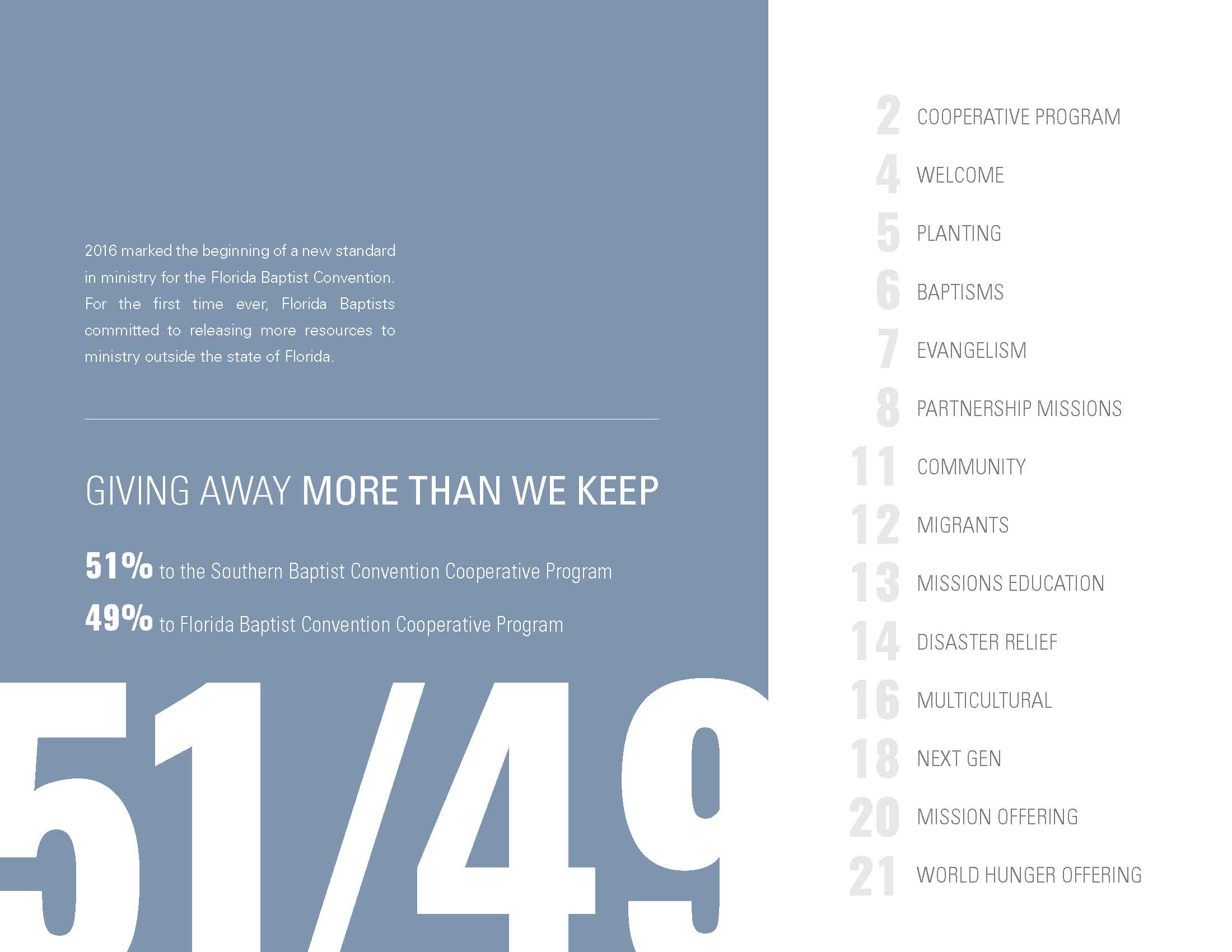 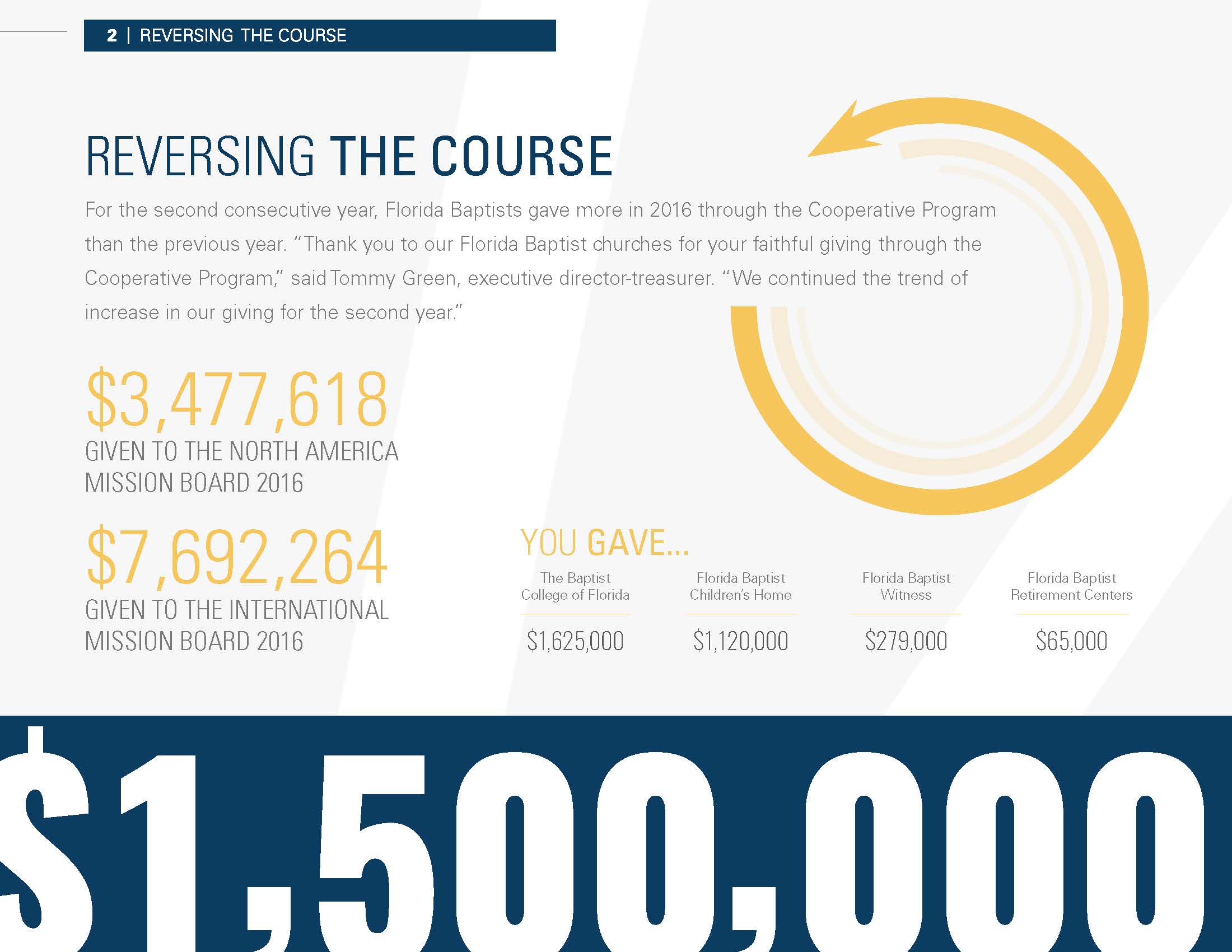 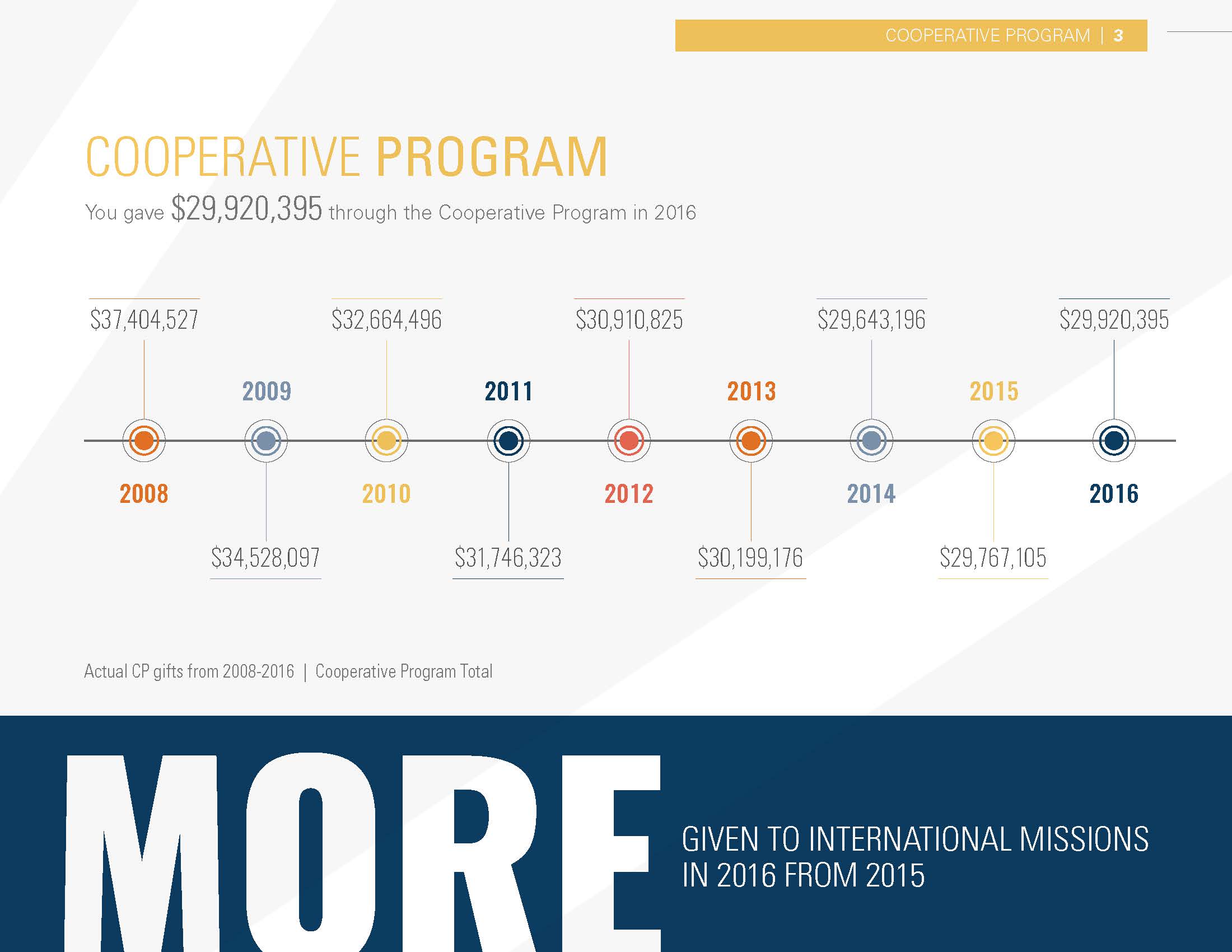 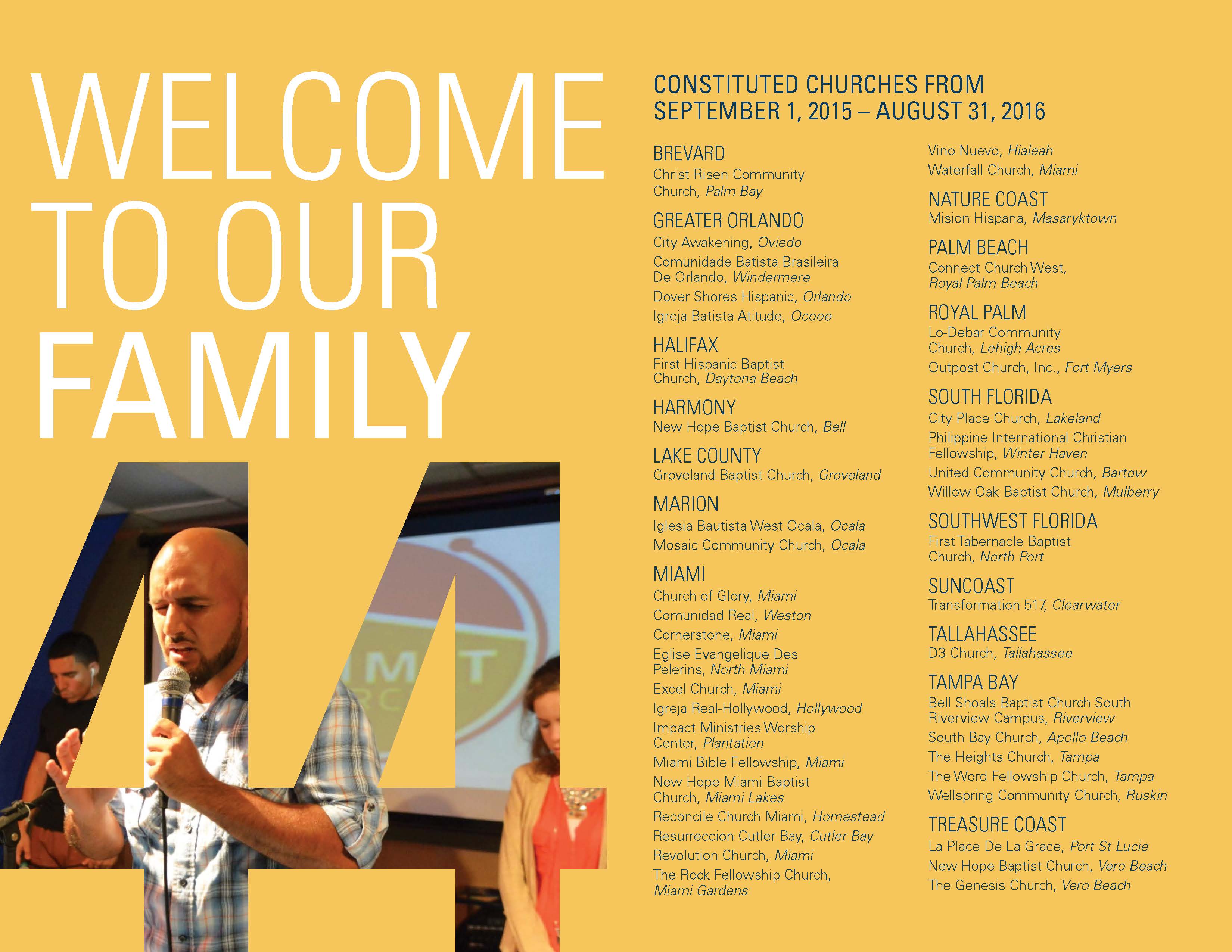 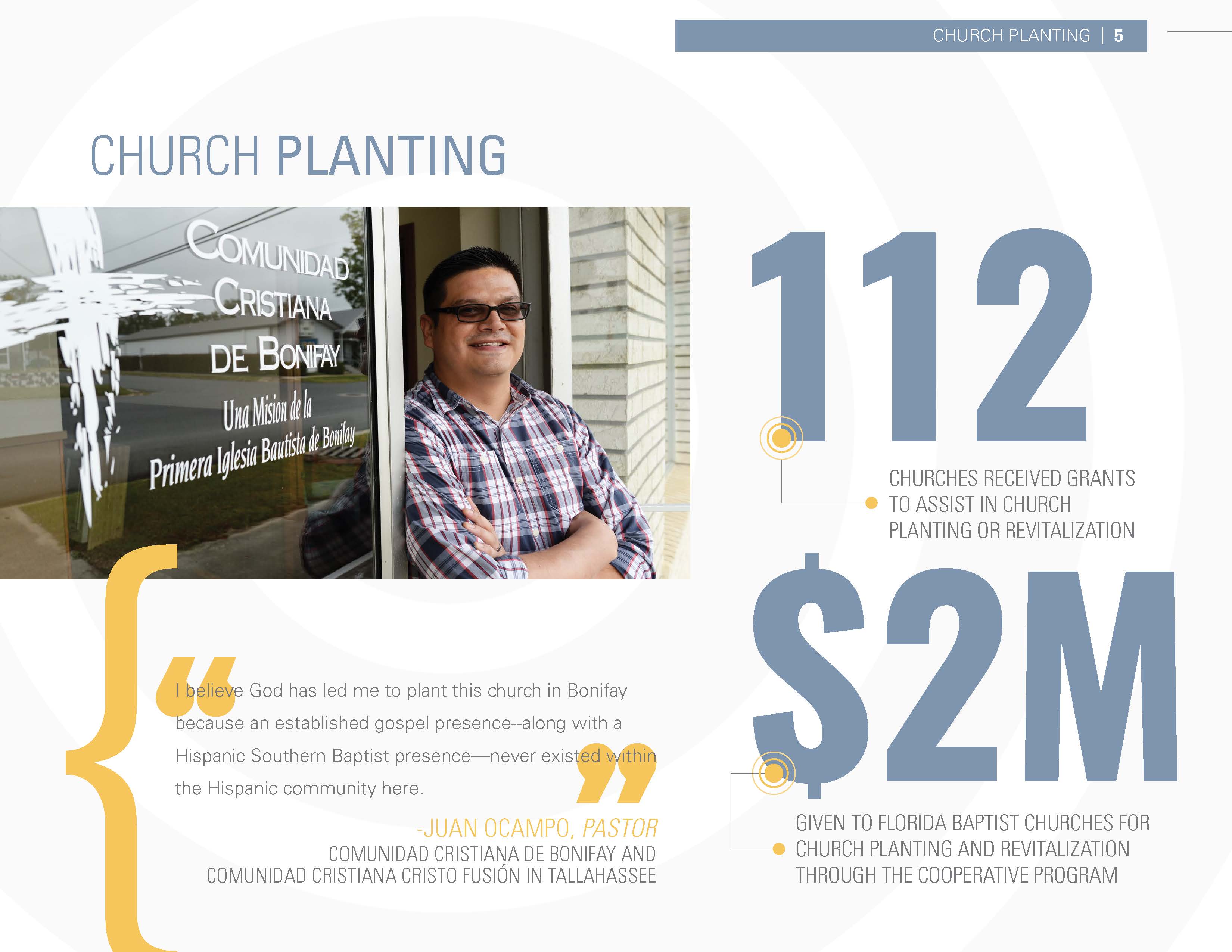 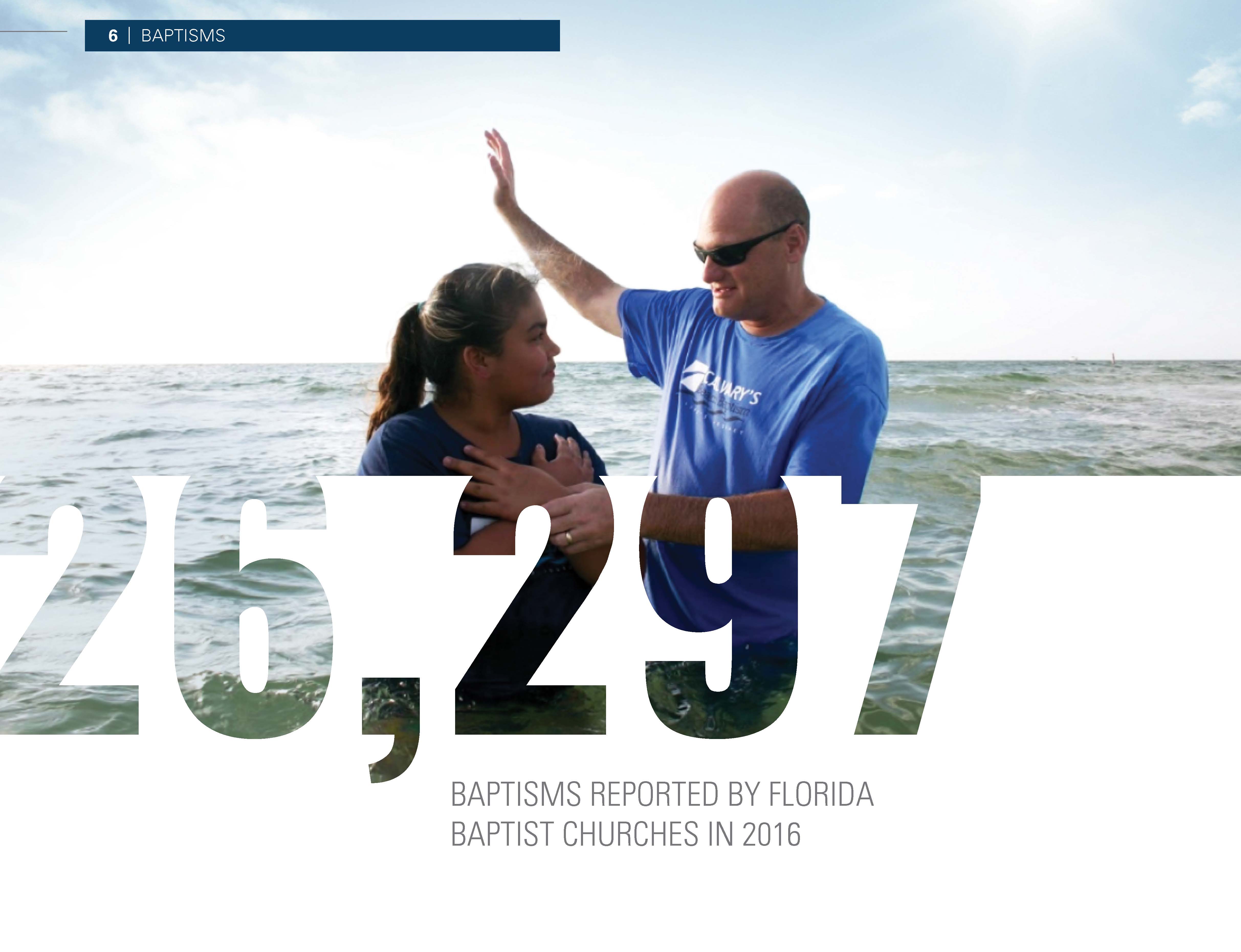 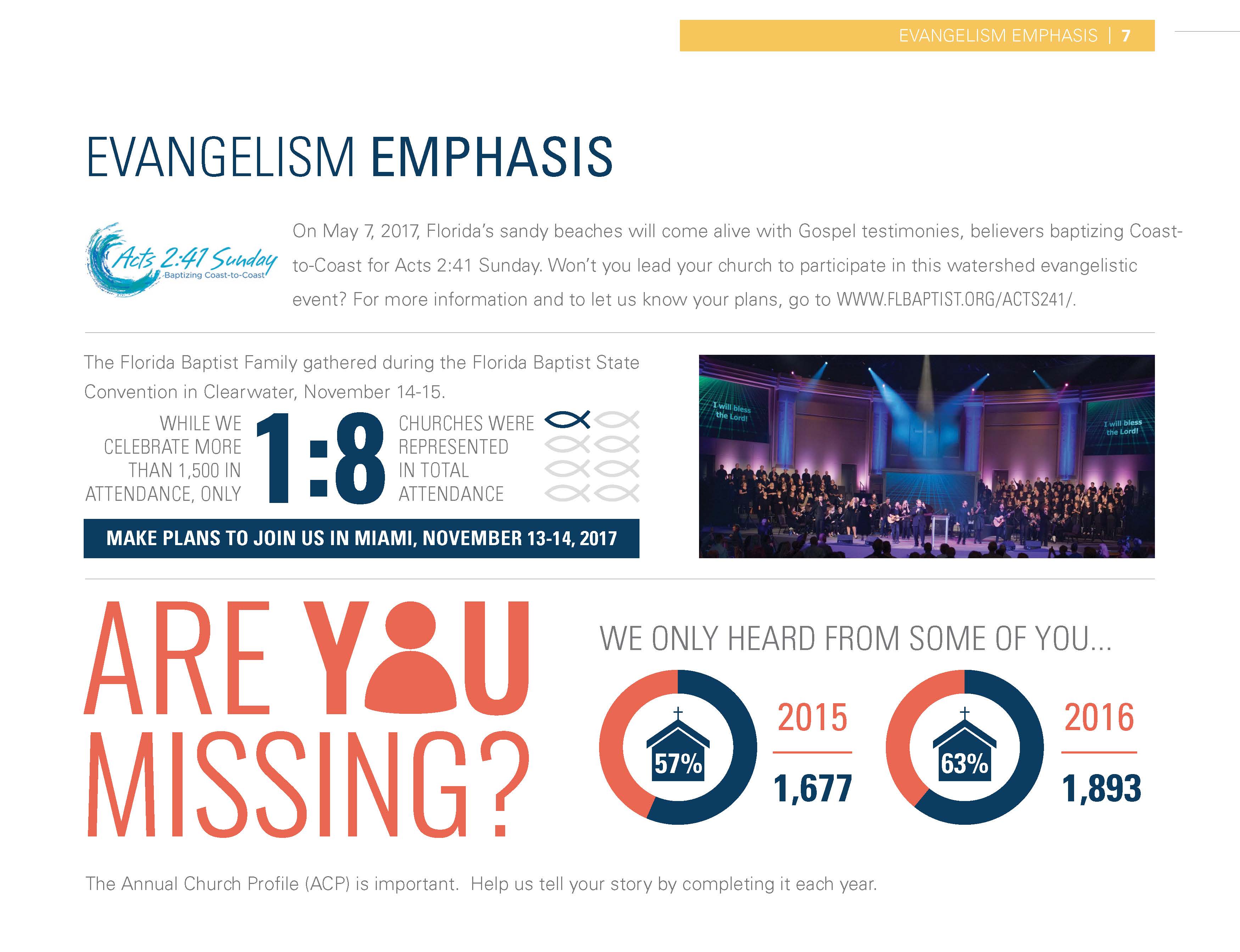 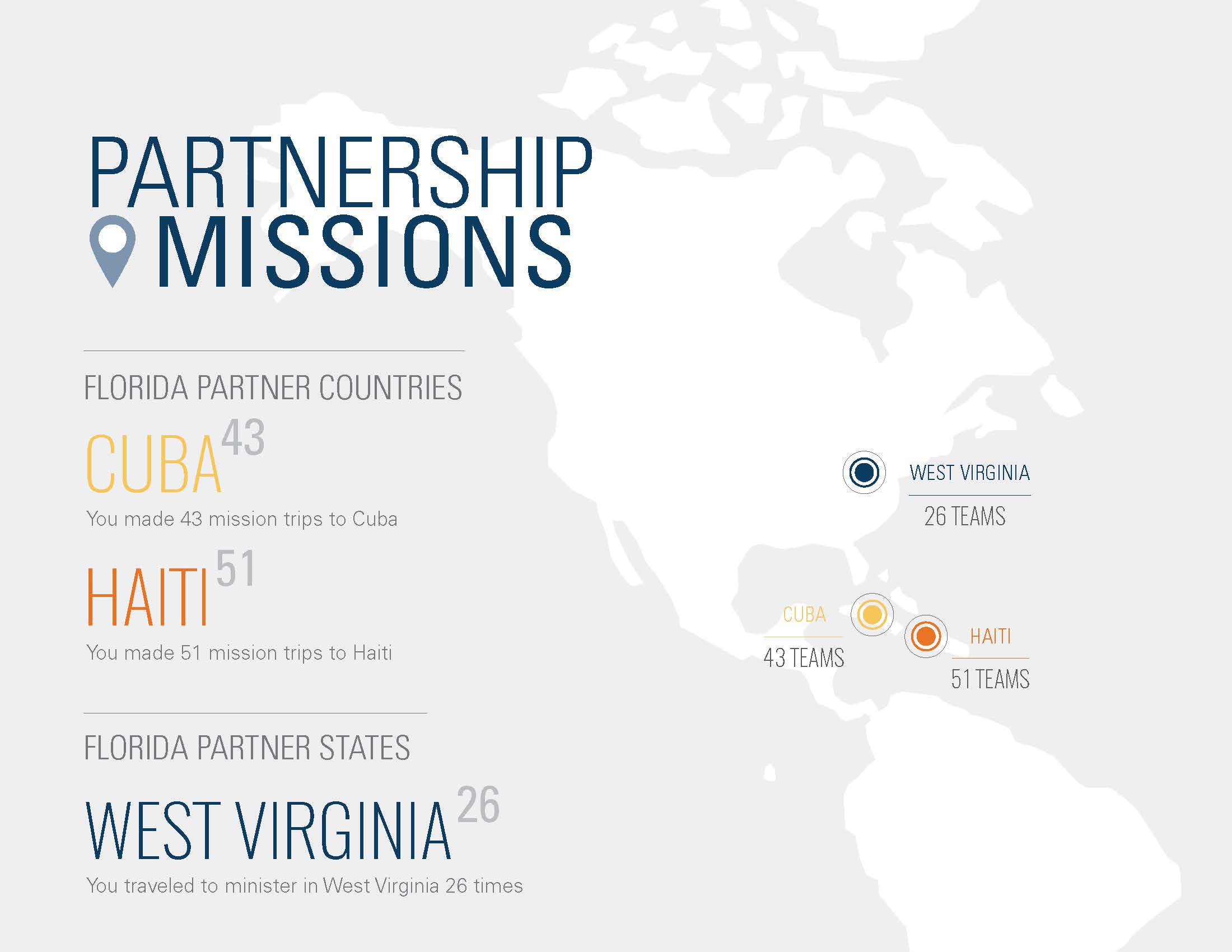 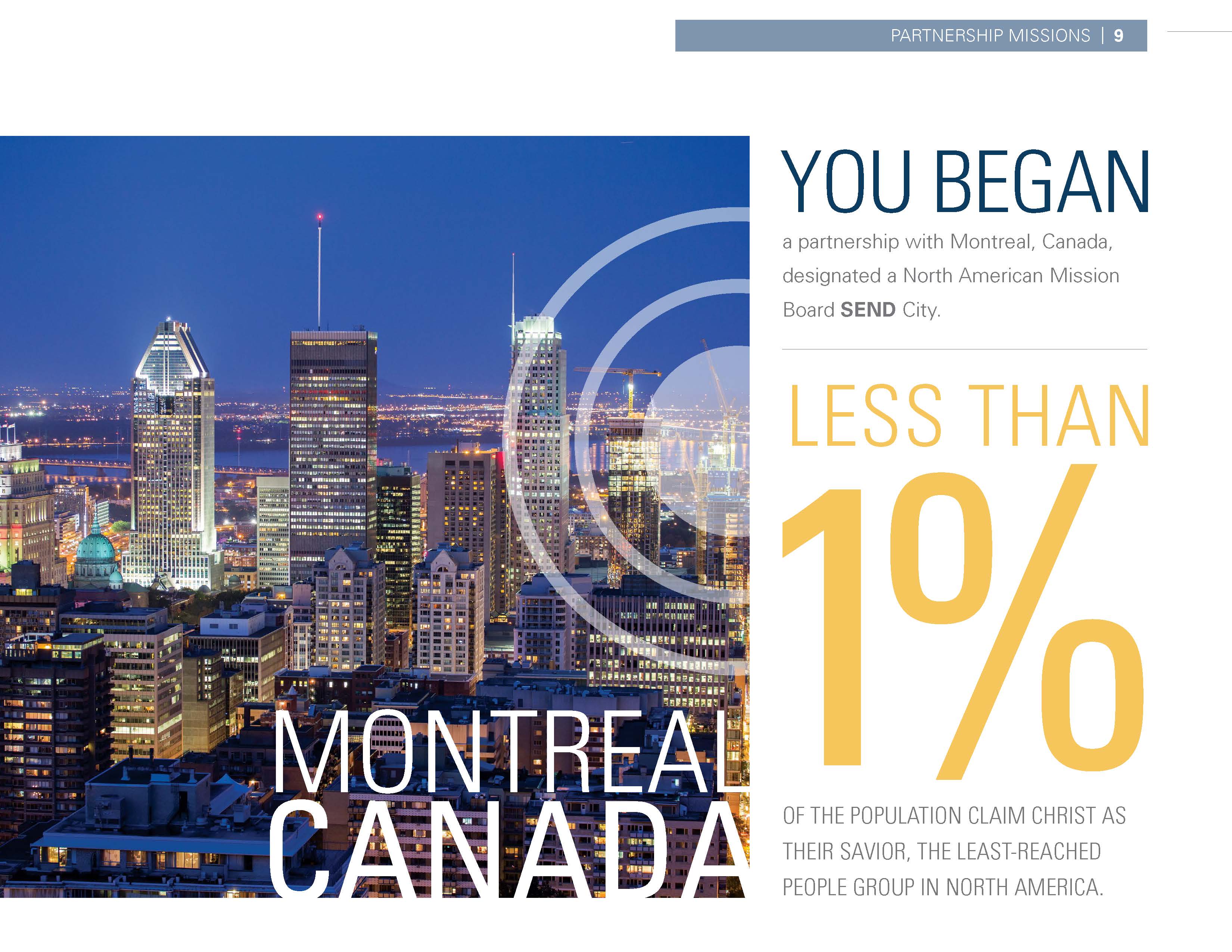 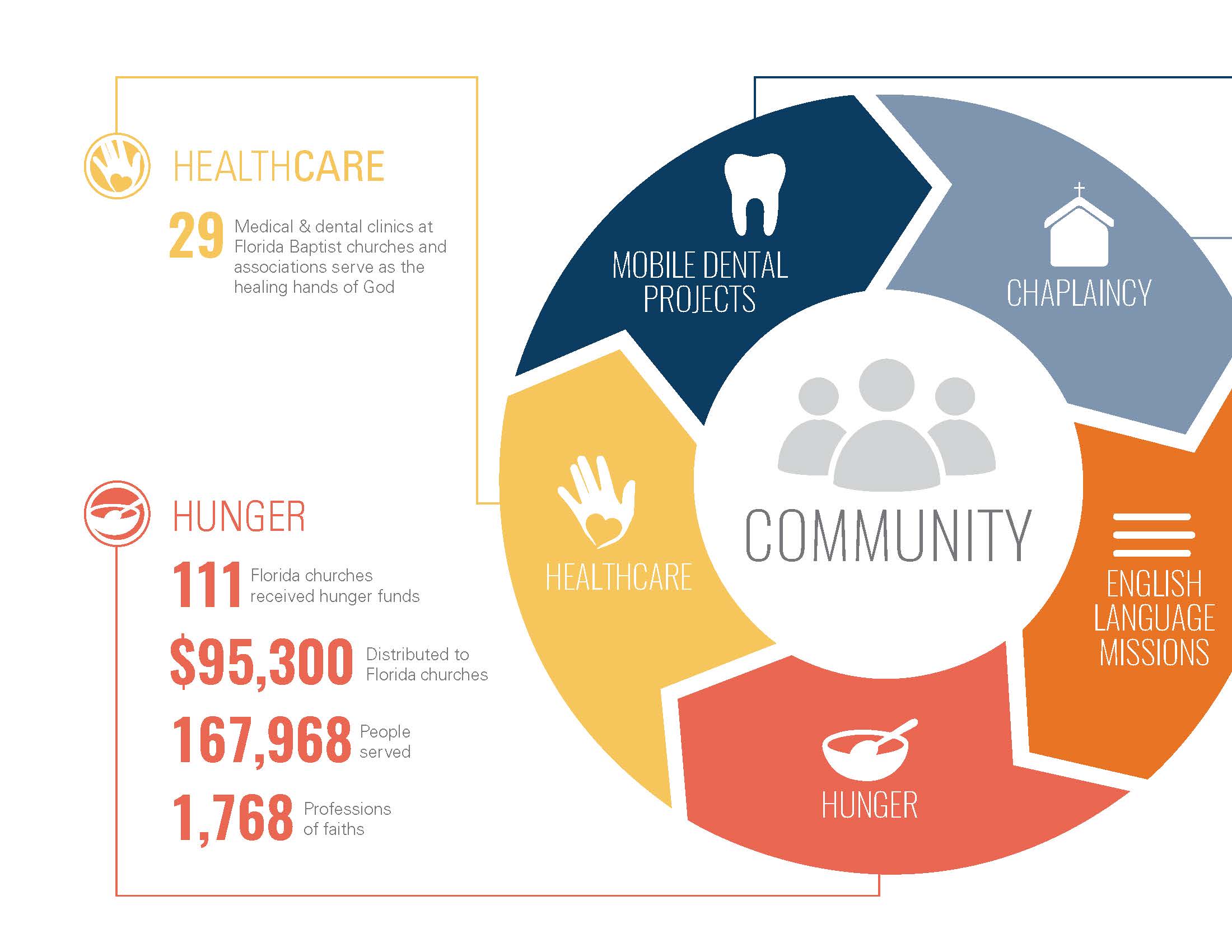 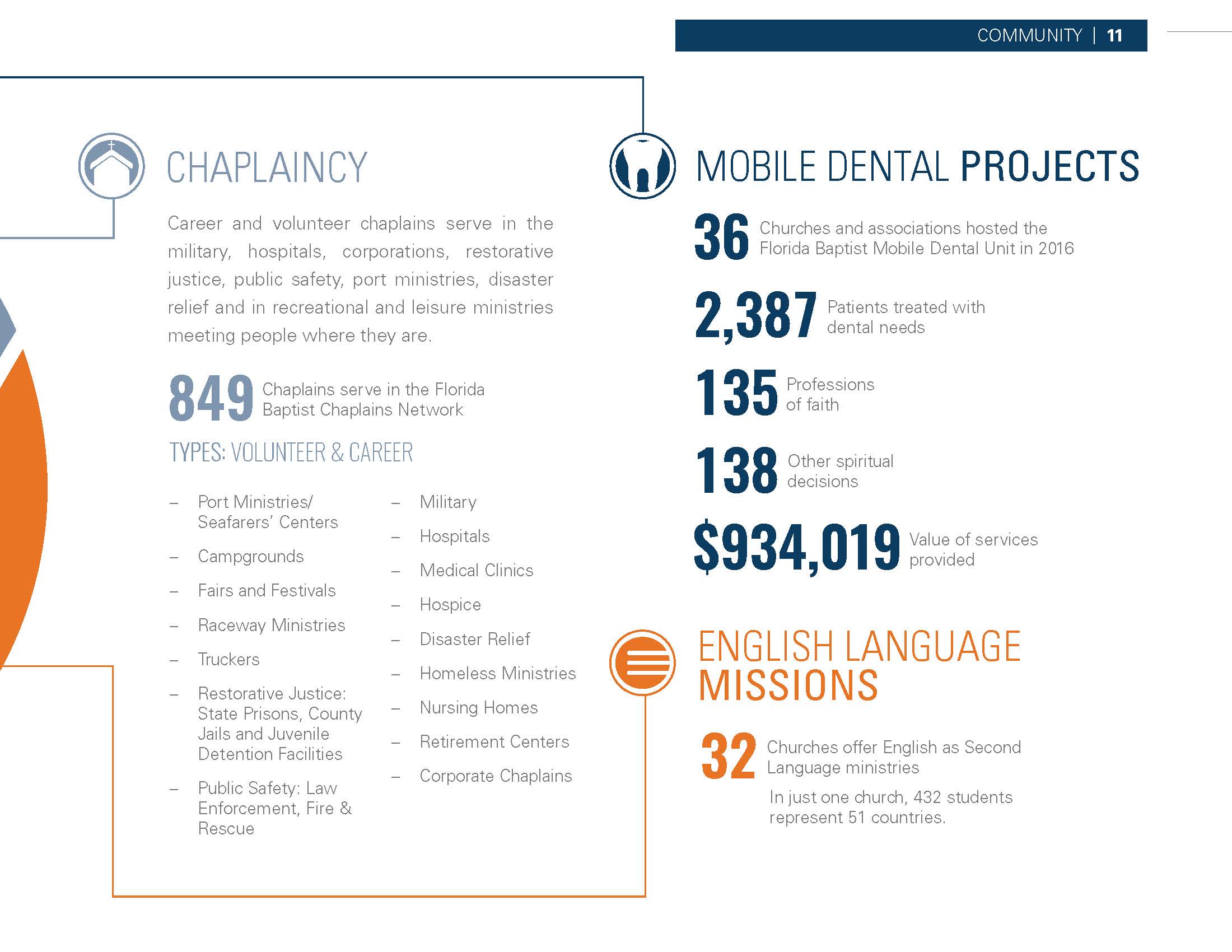 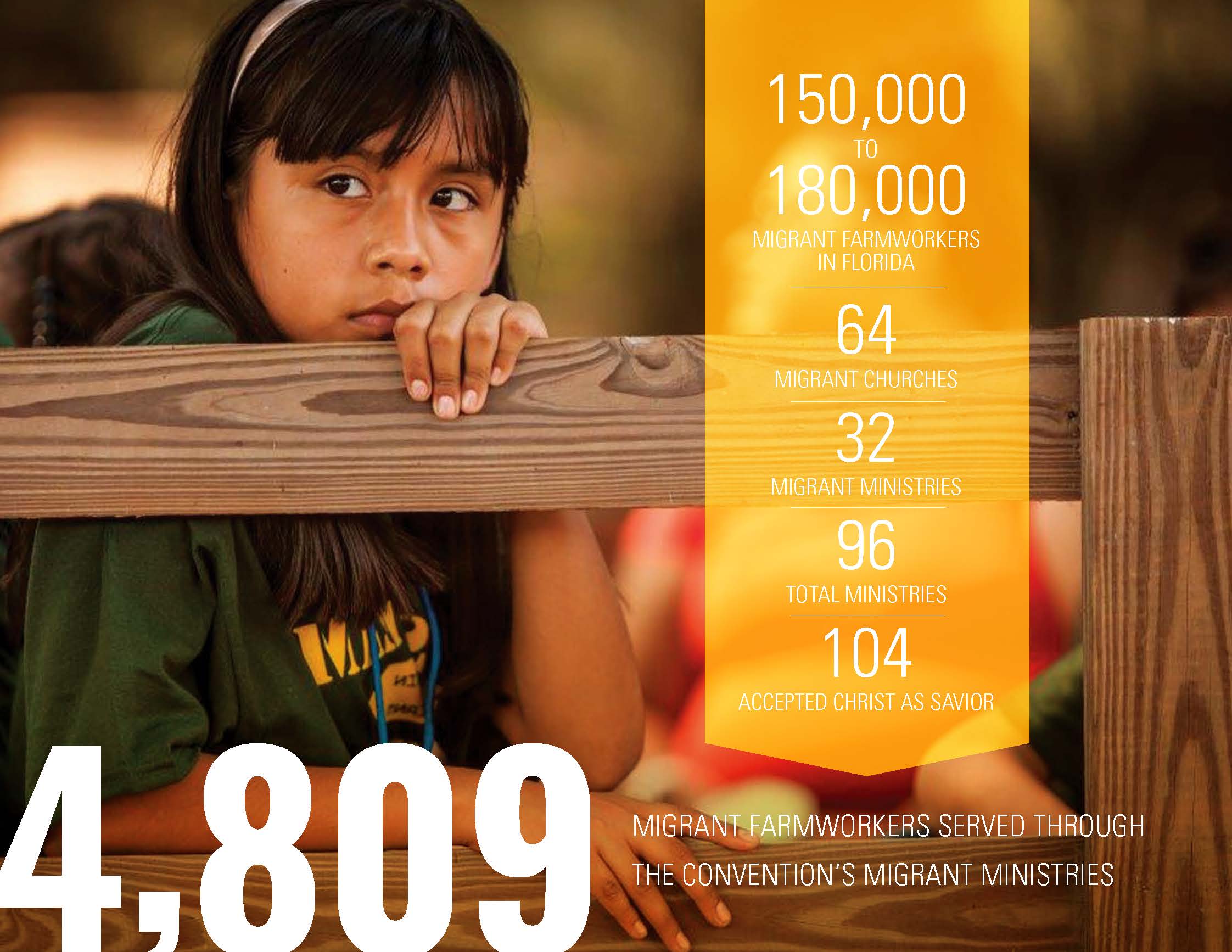 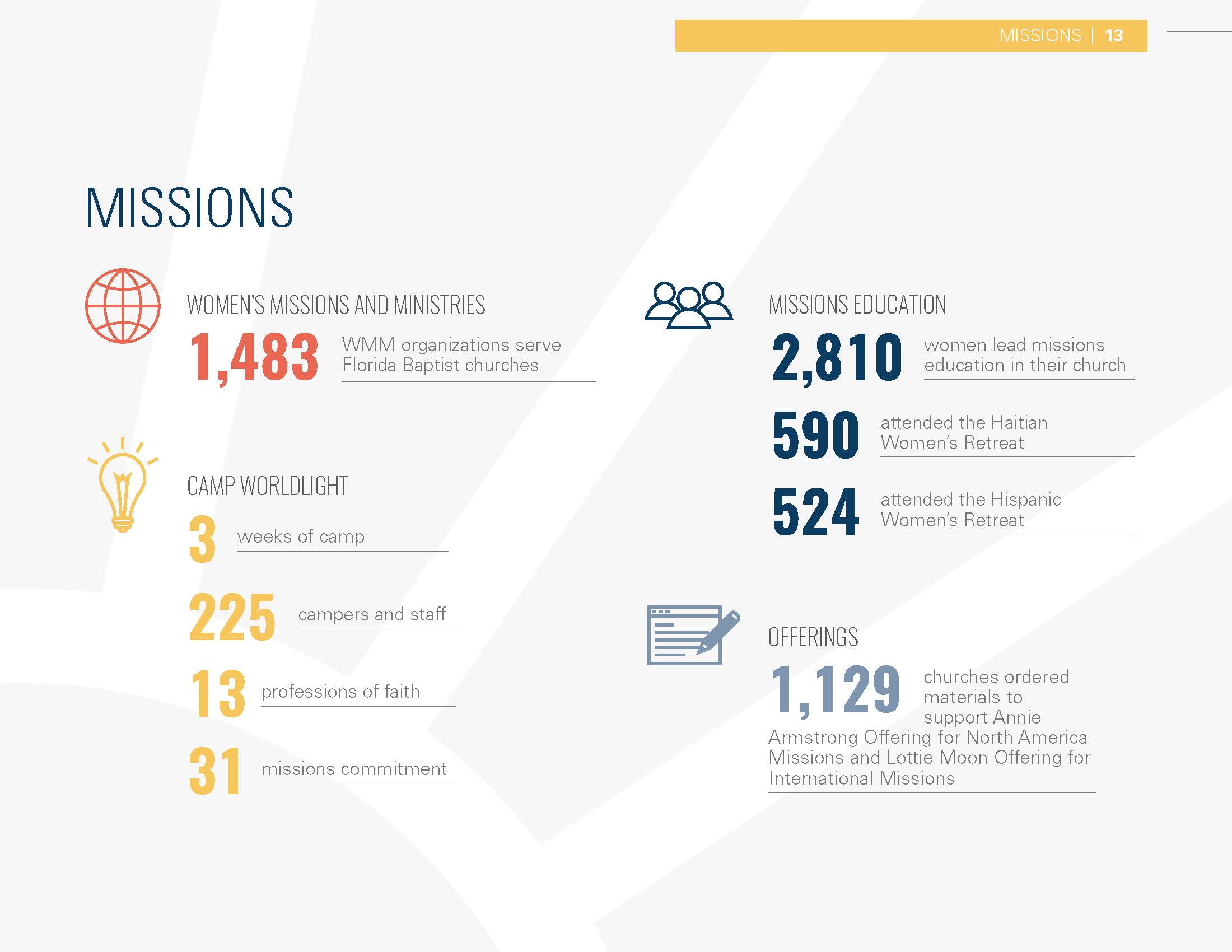 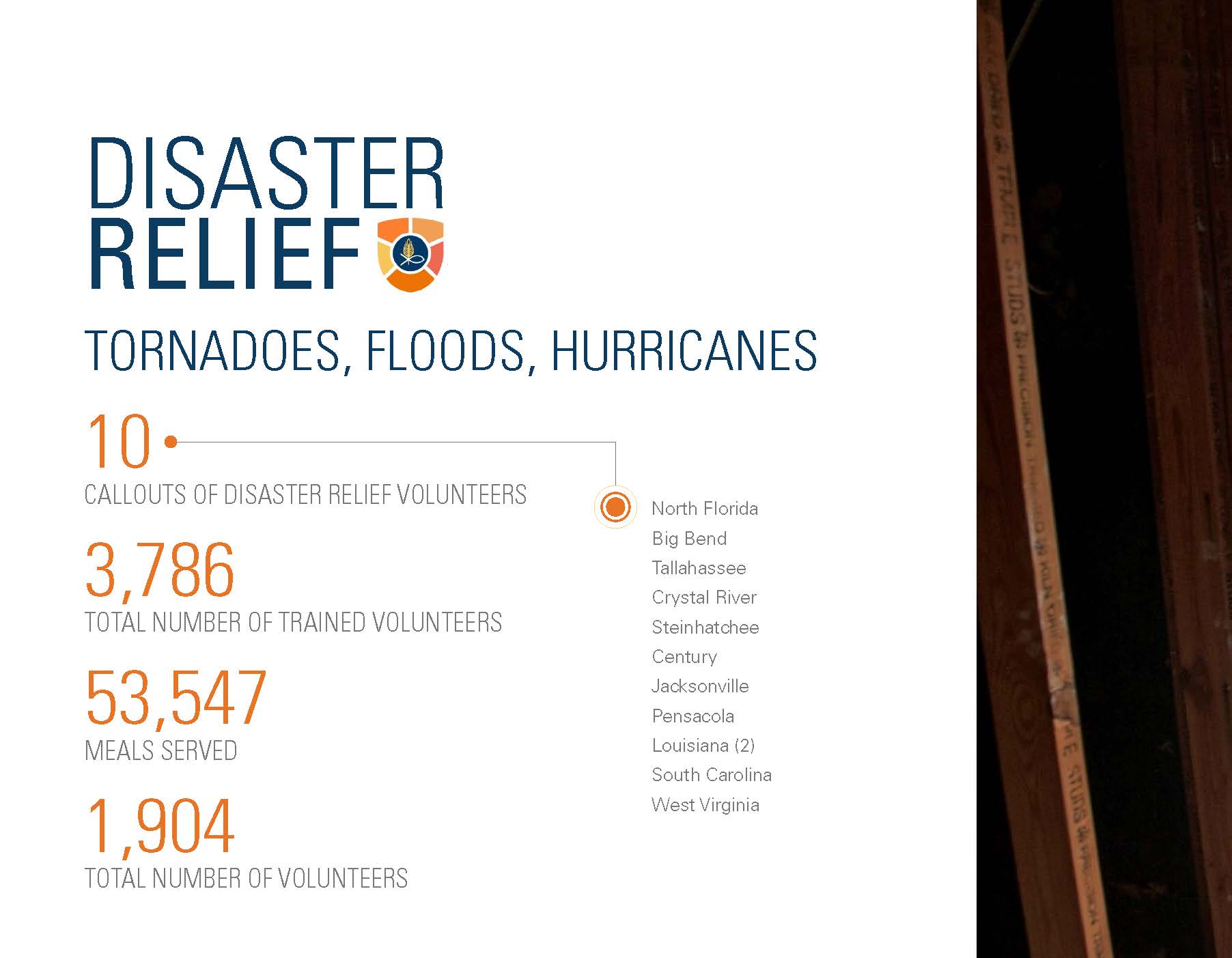 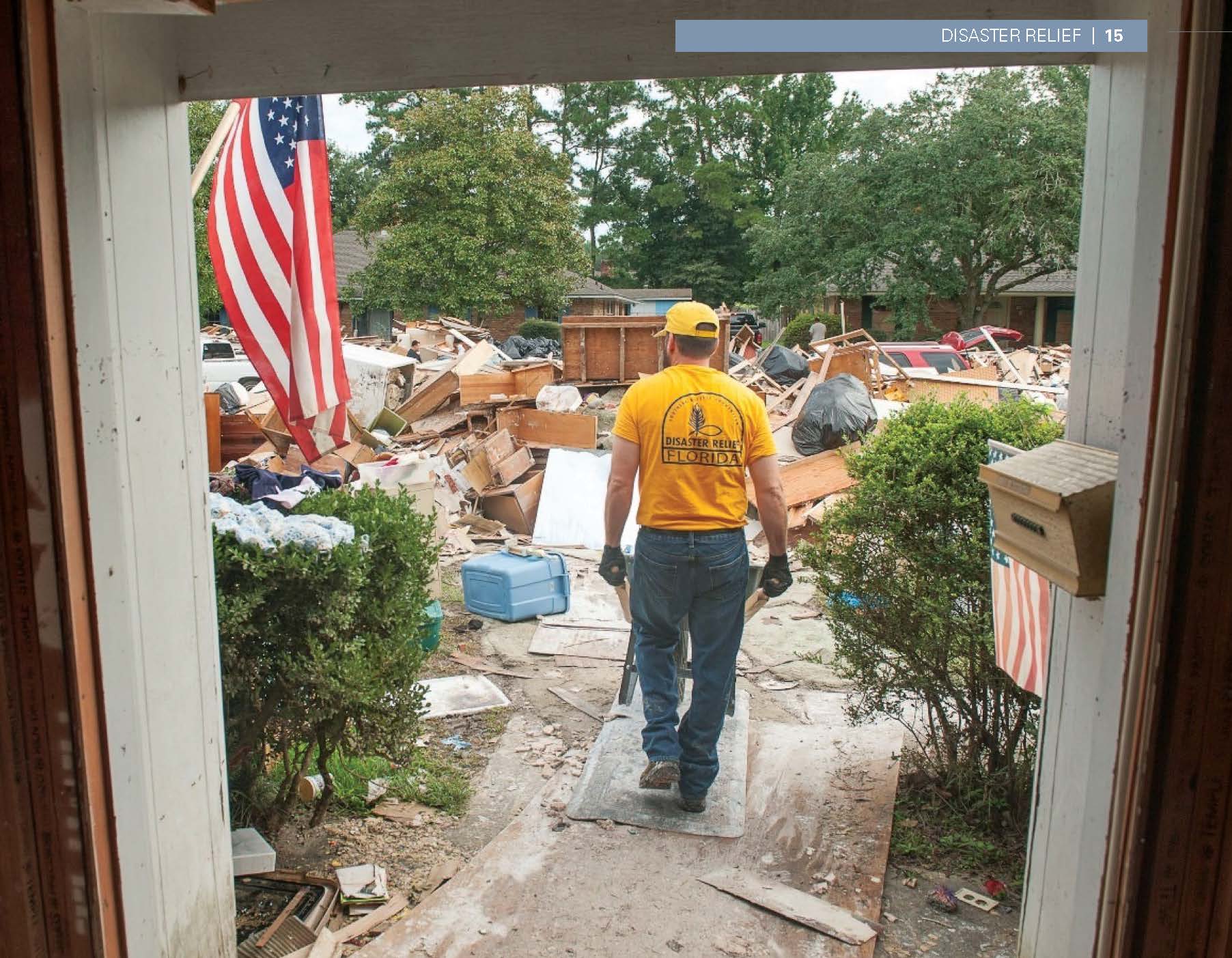 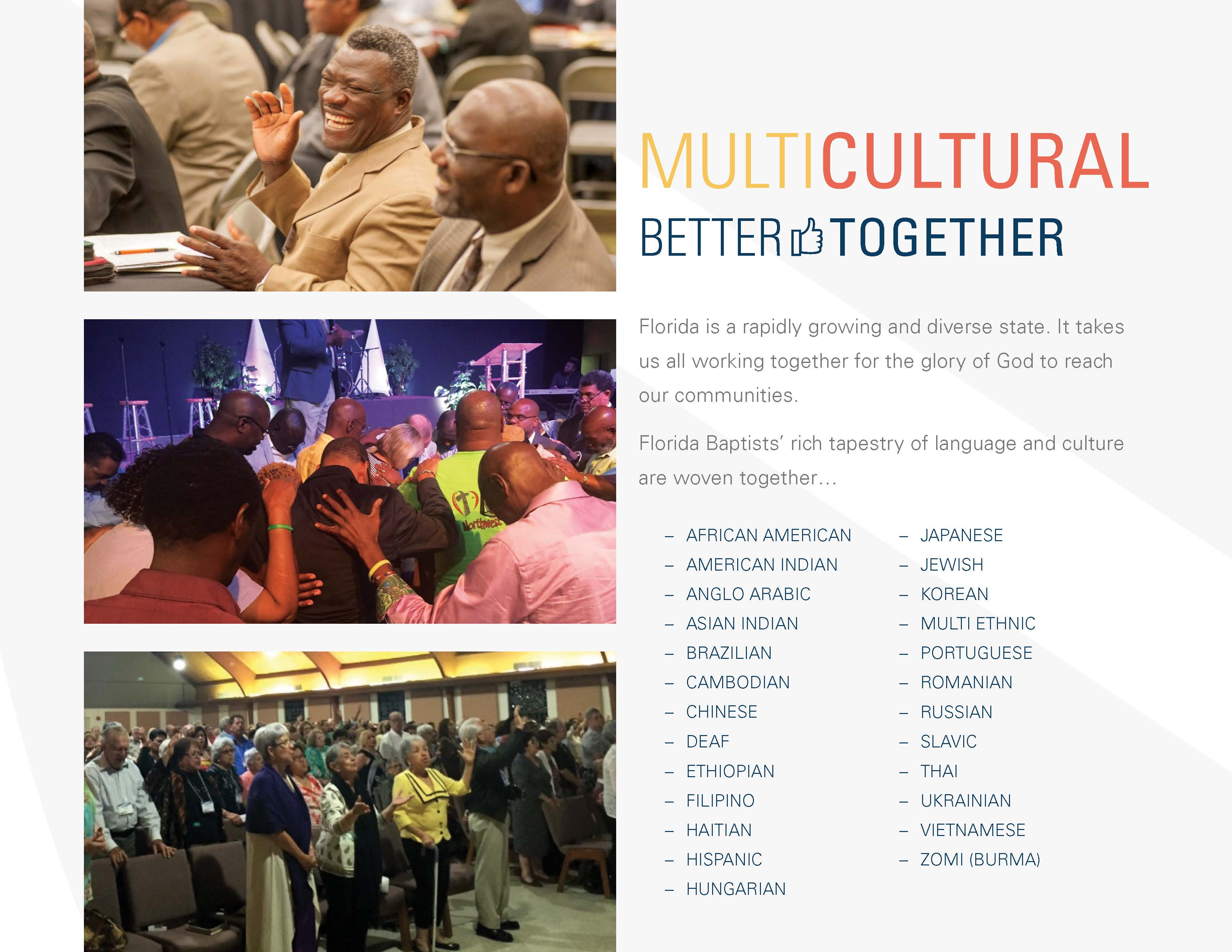 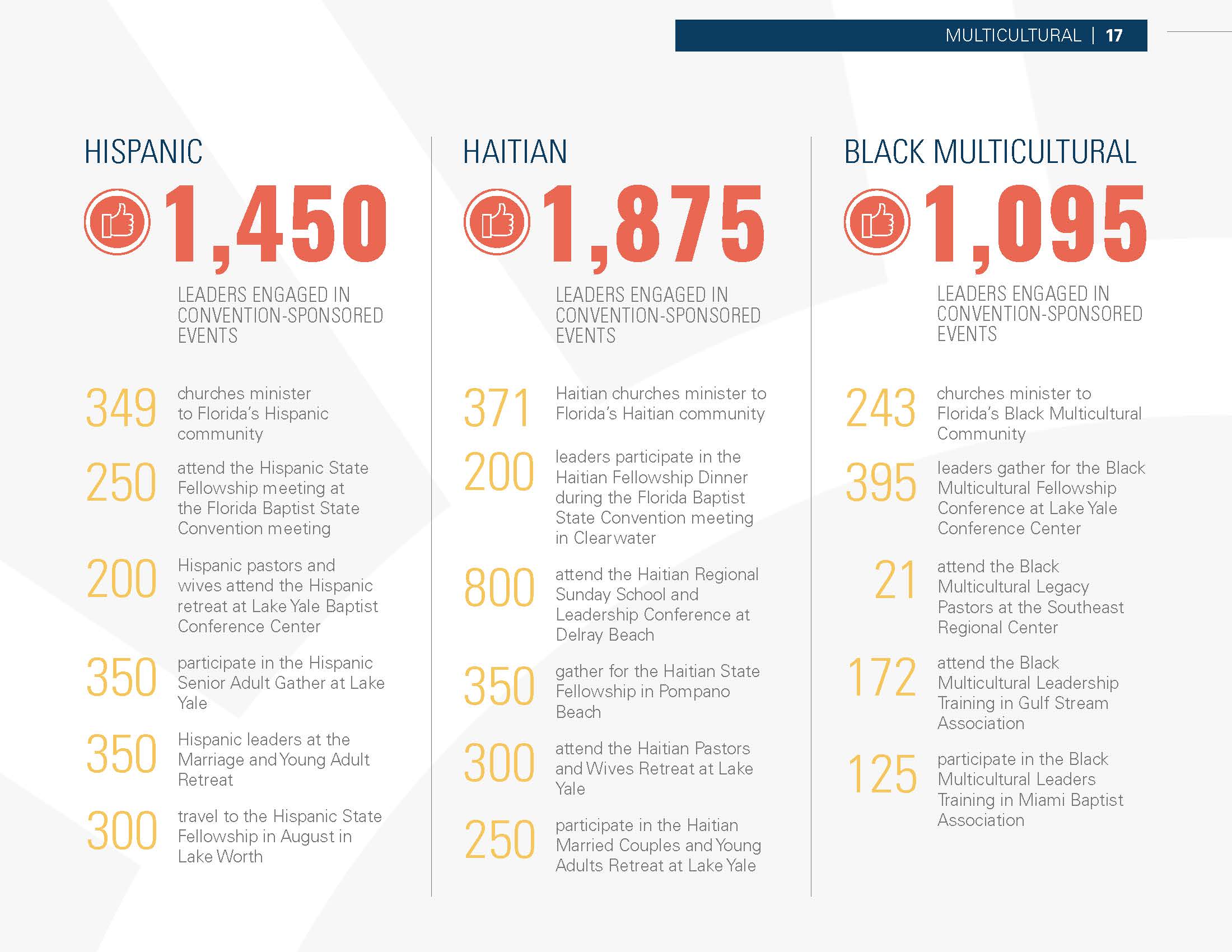 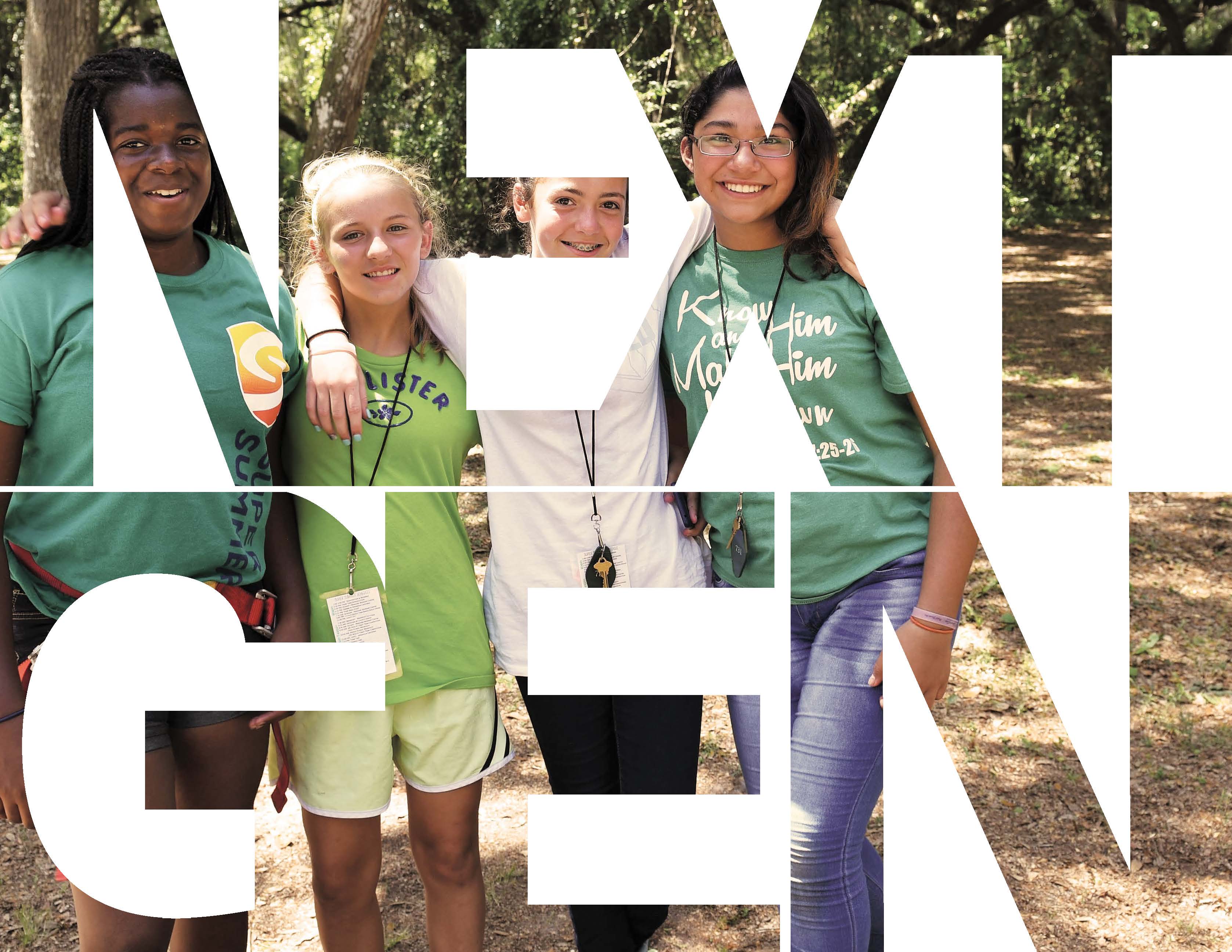 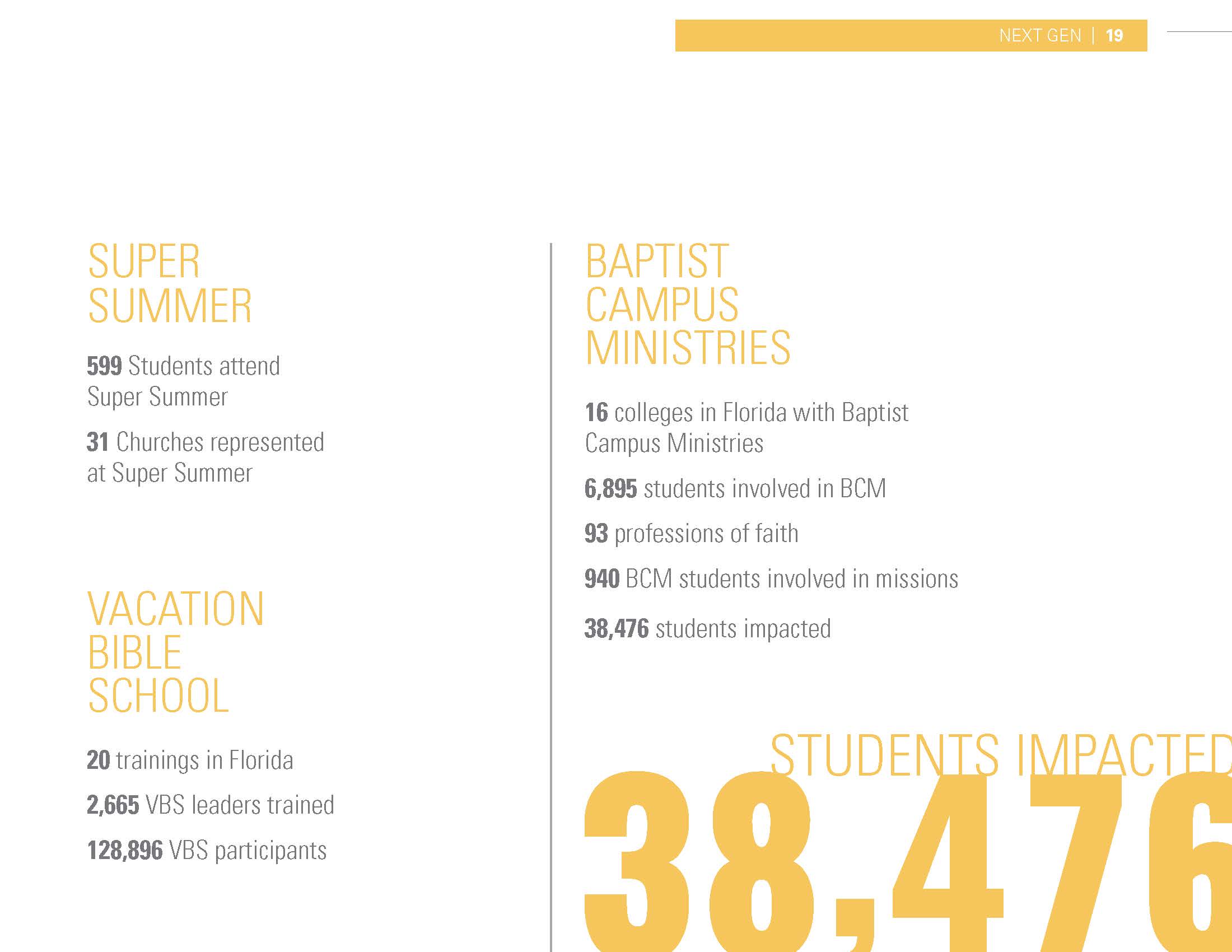 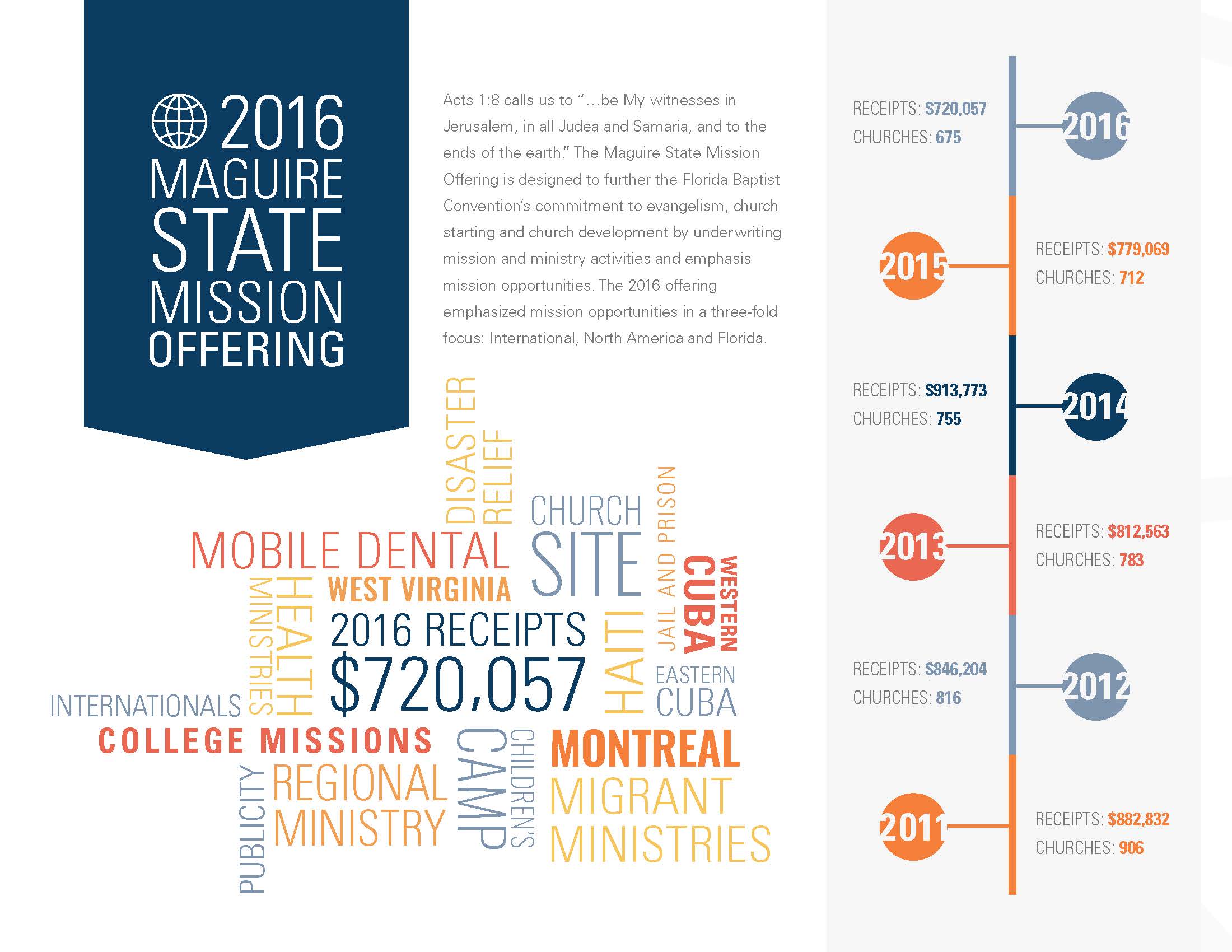 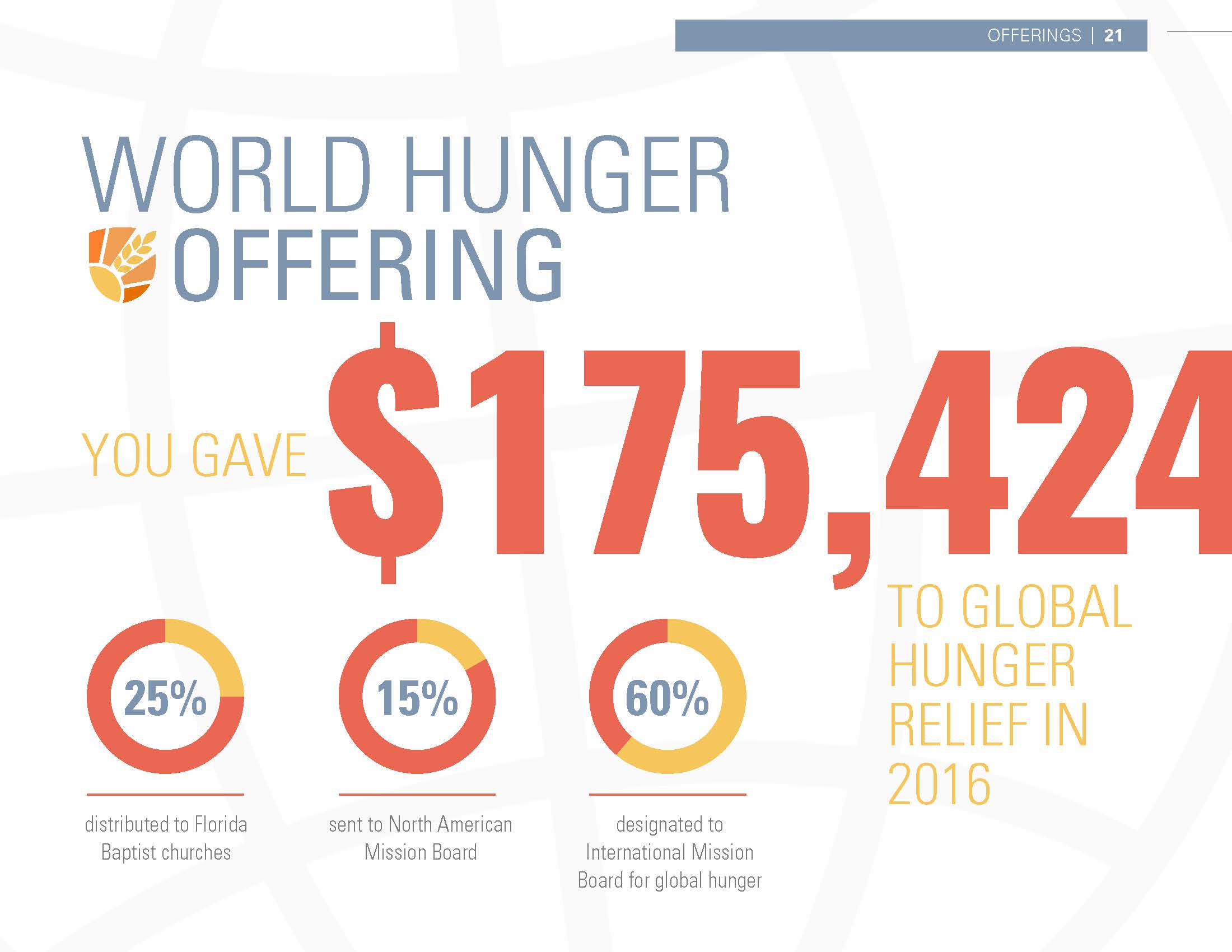 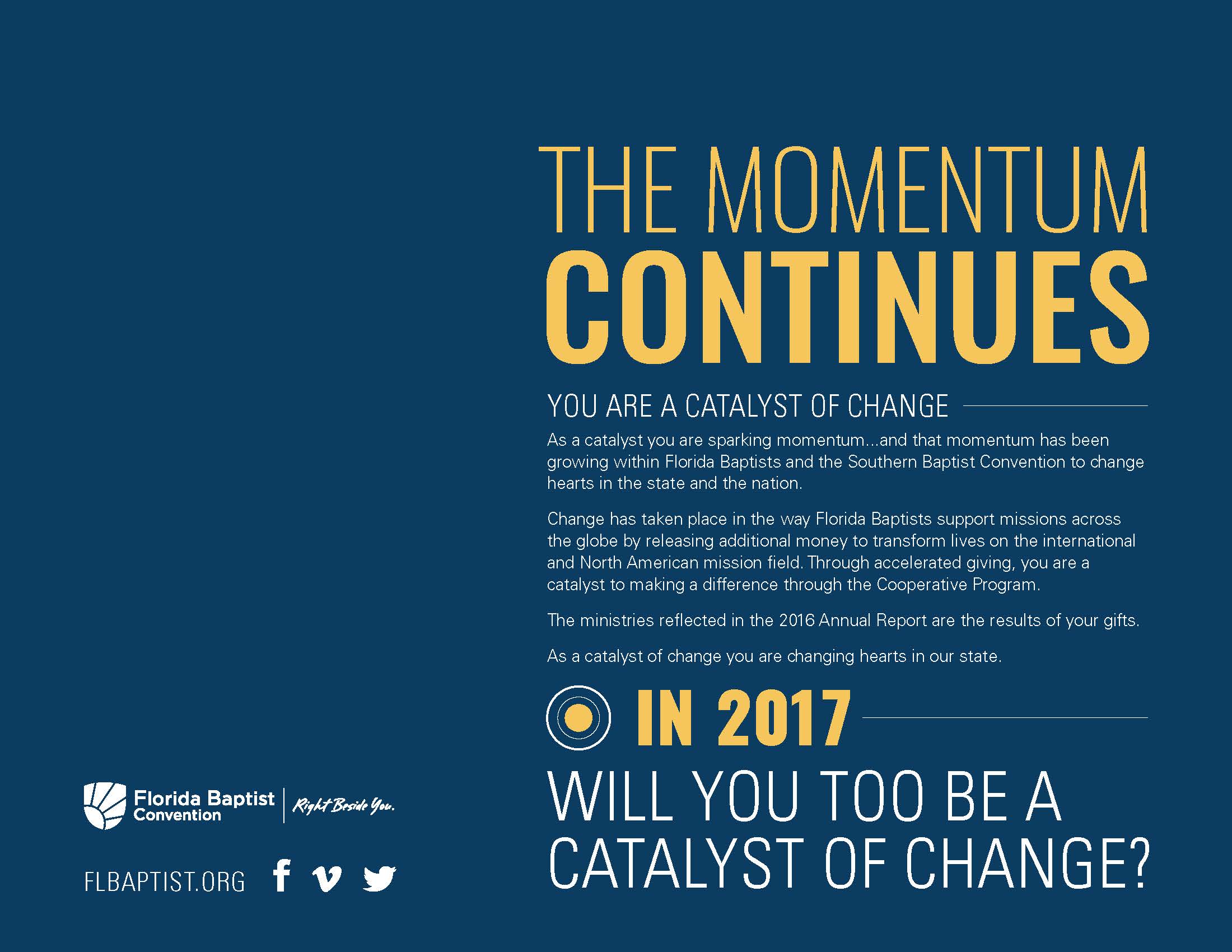